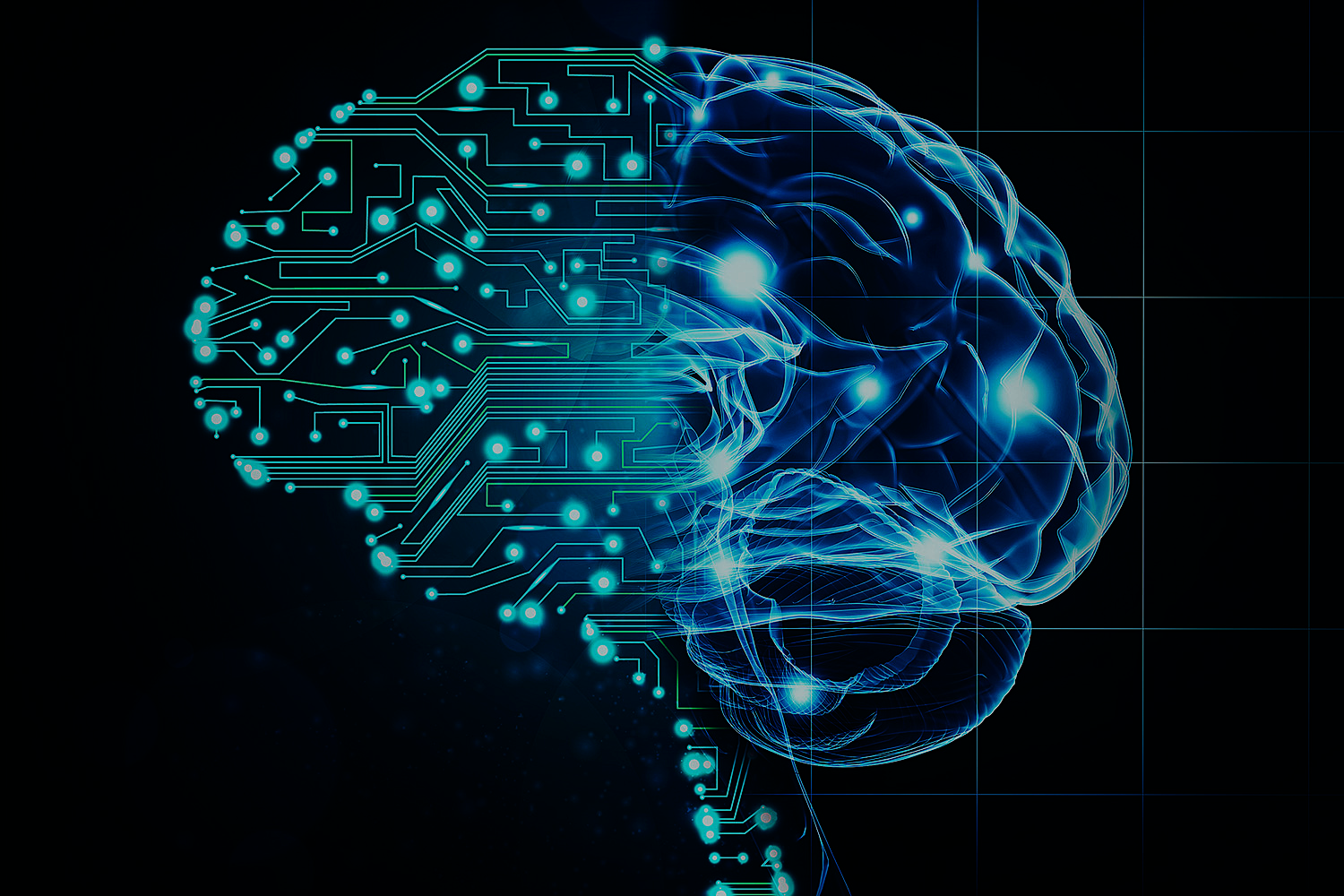 Intelligence artificielle et droit des brevets  :  l’IA peut-elle inventer ?
Matthieu Dhenne
Avocat à la Cour
Docteur en droit
Chercheur à l’Institut Max-Planck pour l’Innovation et la Concurrence
2
Définitions IA et droit des brevets
Webinar SW licensing du 30 juin 2020
3
Liens IA et droit des brevets
Webinar SW licensing du 30 juin 2020
4
L’IA détentrice de l’invention ? 1/4 (Textes)
Webinar SW licensing du 30 juin 2020
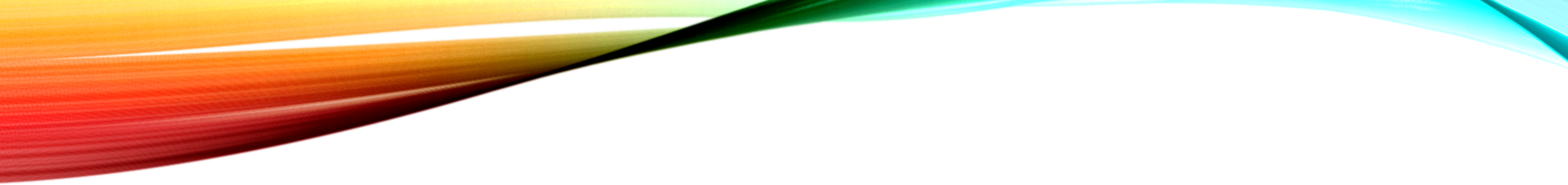 5
L’IA détentrice de l’invention ? 2/4 (Cas « DABUS »)
Origines du cas « DABUS »

Deux demandes déposées fin 2018 :
sur un récipient alimentaire ;
l’autre sur un dispositif de signal lumineux, sans que celles-ci ne désignent un inventeur.

Pas d’inventeur désigné. Puis finalement désignation d’un programme d’IA, « DABUS ».
Webinar SW licensing du 30 juin 2020
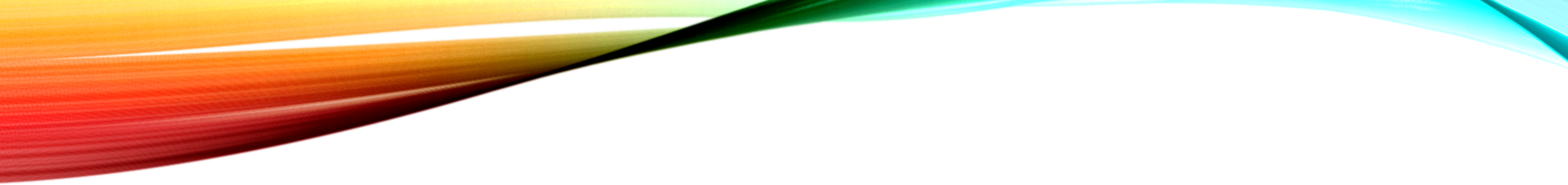 6
L’IA détentrice de l’invention ? 3/4 (Cas « DABUS »)
Arguments du déposant

Le déposant indiquait être l’ayant droit en tant que propriétaire de DABUS.
Il soutenait que la Convention sur le brevet européen n’exige pas que l’inventeur soit une personne physique et que son objectif est seulement d’identifier précisément l’inventeur.
Il soutenait que refuser en tant qu’inventeurs les programmes d’intelligence artificielle reviendrait à ne pas accorder la brevetabilité aux inventions qui en sont issues.
Webinar SW licensing du 30 juin 2020
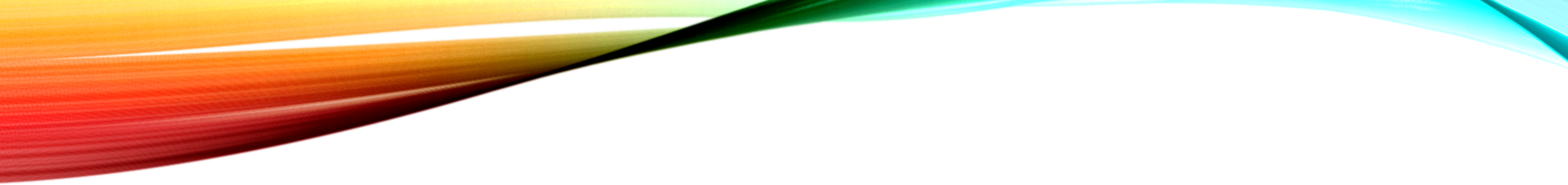 7
L’IA détentrice de l’invention ? 4/4 (Cas « DABUS »)
Deux rejets du 27 janvier 2020

Fondement : Le nom d’une machine (DABUS) ne satisfait pas la règle 19 CBE.
Le nom donné à une chose ne peut s’apparenter au nom d’une personne physique, lequel n’a pas pour unique objet son identification mais lui permet également d’exercer des droits, ce que le nom d’une chose ne lui permet pas de faire.
Les systèmes d’intelligence artificielle pour en déduire que, dépourvus de personnalité juridique, ils sont dans l’incapacité d’exercer les droits accordés à l’inventeur.
MAIS l’exclusion de la machine en tant qu’inventeur ne signifie pas pour autant que les inventions relatives à l’IA ne soient pas brevetables.
Webinar SW licensing du 30 juin 2020
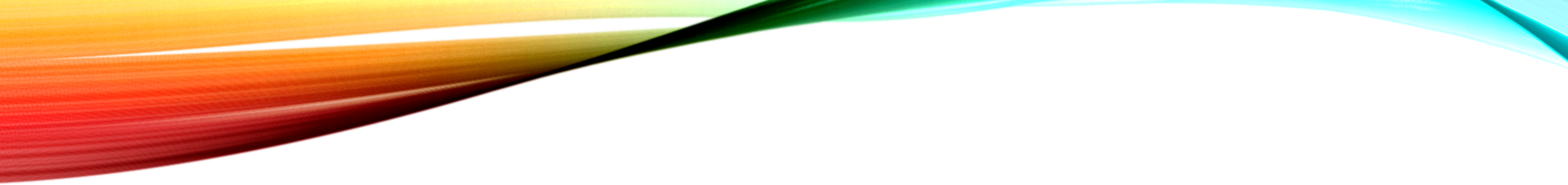 8
L’IA créatrice de l’invention ? Problématique 1/3
Question de l’activité inventive

Rappel : activité inventive constitue une exigence de brevetabilité impliquant que l’invention ne soit brevetable que si elle n’est pas évidente pour un homme du métier au regard de l’état de la technique (articles 52 et 56 CBE).
À exclure d’emblée : l’IA ne peut pas être inventeur, donc elle ne pourrait pas déployer une activité inventive. Activité inventive forcément une activité humaine.

Question : à partir de quel stade l’utilisation de l’IA en tant qu’outil fait obstacle à une activité inventive en prenant le pas sur l’activité de son utilisateur ?
Webinar SW licensing du 30 juin 2020
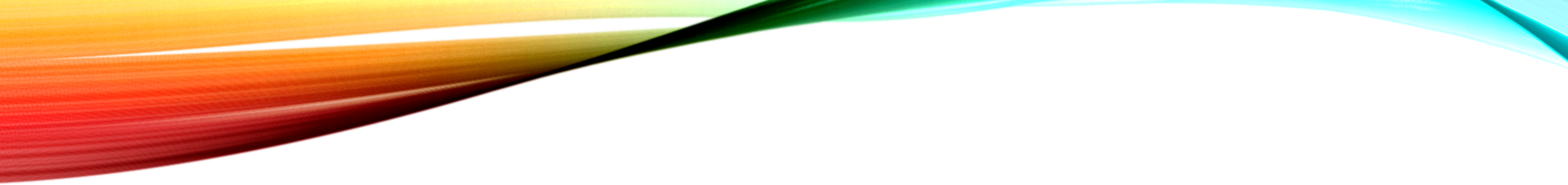 9
L’IA créatrice de l’invention ? Algorithmes d’apprentissage profond: définitions 2/3
Le « machine learning » ou apprentissage automatique permet à une machine d’évoluer par un processus systématique et à effectuer des tâches pour lesquelles elle n’a pas été programmée en apprenant avec des données. Essentiellement trois types de machine learning.
Apprentissage par renforcement : apprentissage par essai/erreur, le système à une entrée et teste des sorties avec jeu de Go par exemple. IA la plus faible, notamment car lente.
Apprentissage supervisé : apprentissage à partir d’exemples dans lesquels le résultat attendu est fourni avec les données d’entrée.
Apprentissage non supervisé (dite de « clustering ») : apprendre à la machine le fonctionnement du monde comme on le ferait avec un enfant, ce type d’IA en est encore à ses balbutiements.
Webinar SW licensing du 30 juin 2020
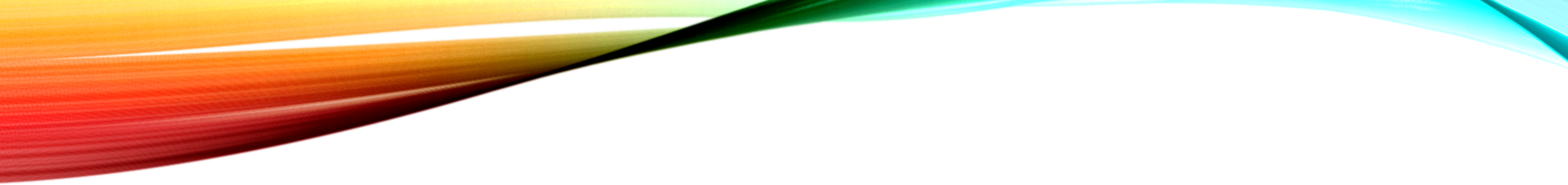 10
L’IA créatrice de l’invention ? Algorithmes d’apprentissage profond: illustrations 3/3
Nouvelles diodes électroluminescentes organiques (« OLEDs »), plus efficaces :
WO2015175678 (A1) Organic light-emitting diode materials (19 nov. 2015) Harvard College. 
Identification de nouveaux composés, issus de créations « in silico », voire d'applications nouvelles de composés connus, à présent protégés par des brevets d'invention.
EP 2983654 A1, 17 févr. 2016, « Methods for the treatment of cancer using coenzyme q10 combination therapies » obtenu par la plateforme « Interrogative biology » de Berg Health Corp.
EP 0824541 B1, 16 déc. 2009, « Nucleic acid ligand complexes » délivré à Nextstar Pharmaceuticals et obtenu à partir de la plateforme SELEX (pour « systematic evolution of ligands by exponential enrichment »), elle-même protégée par le brevet EP0823914 B1, 25 août 2004.
Webinar SW licensing du 30 juin 2020
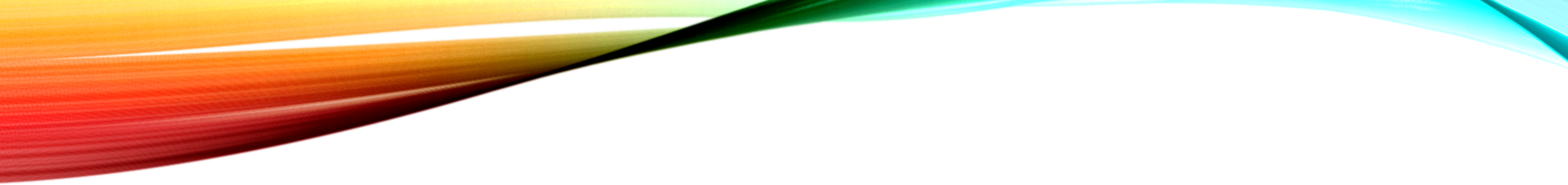 11
Quid de l’activité inventive avec l’IA ? 1/3
Webinar SW licensing du 30 juin 2020
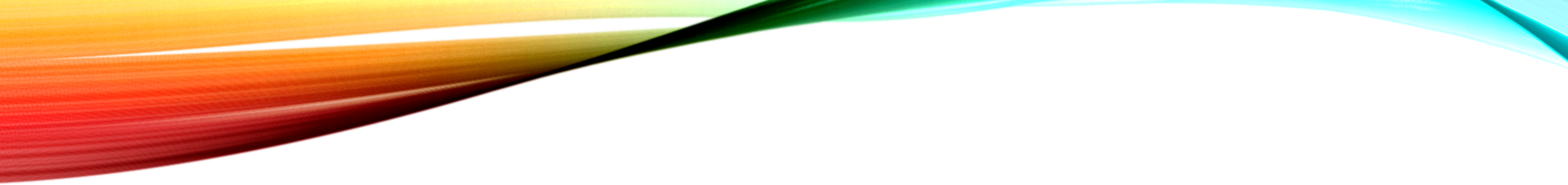 12
Quid de l’activité inventive avec l’IA ? 2/3
Le criblage « in silico » de molécules a été considéré, sous certaines conditions, comme pouvant être issu d'une activité inventive.
T 0643/12 (18 juin 2014) : un nouveau composé conduisant à l'amélioration de quatre paramètres justifie un caractère inventif.
En général, il a été admis que la sélection de paramètres devait aussi être prise en compte dans l'évaluation de l'évidence de la solution technique :
T 0073/85 (14 janvier 1988) : « ce qui devait effectivement être qualifié de surprenant c'était précisément le fait que l'amélioration recherchée de la propriété en vue de résoudre le problème était obtenue non pas en modifiant spécifiquement les paramètres de structure, comme tel était habituellement le cas, mais en changeant les paramètres du procédé. [...]. La question déterminante est au contraire de savoir si l'homme du métier aurait proposé ou, faute de pouvoir effectuer des prévisions, essayé en priorité de combiner des mesures connues en soi, comme revendiqué en l'espèce, parce qu'il en escomptait une optimisation en vue de résoudre le problème. ». 
Conclusion : possible qu’il y ait une non-évidence si l’homme du métier doit faire des choix, prendre des décisions.
Webinar SW licensing du 30 juin 2020
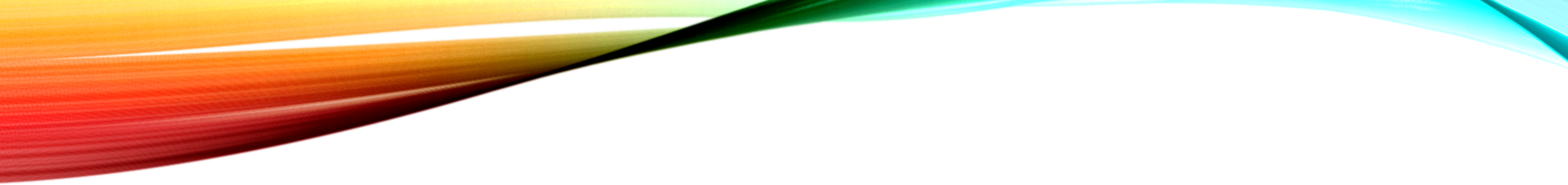 13
Quid de l’activité inventive avec l’IA ? 3/3
Seuil de l’inventivité plus élevé.
Recours généralisé à des indices secondaires prouvant l’activité inventive.

« Secondaires » parce que généralement insuffisants et qu’un seul d’entre eux ne suffit pas.
Comme souligné dans les décisions T 0073/85 et T 0643/12, lorsque des paramètres sortent du cadre connu, c’est un argument en faveur du caractère inventif de l'objet produit. Le caractère surprenant de leur combinaison peut aussi constituer un argument en faveur de l'absence d'évidence de la solution.
On peut également jouer sur le niveau de l’homme du métier, mais semble à souhaiter qu’il demeure d’un niveau assez élevé, mais en aucun cas un robot…
Webinar SW licensing du 30 juin 2020
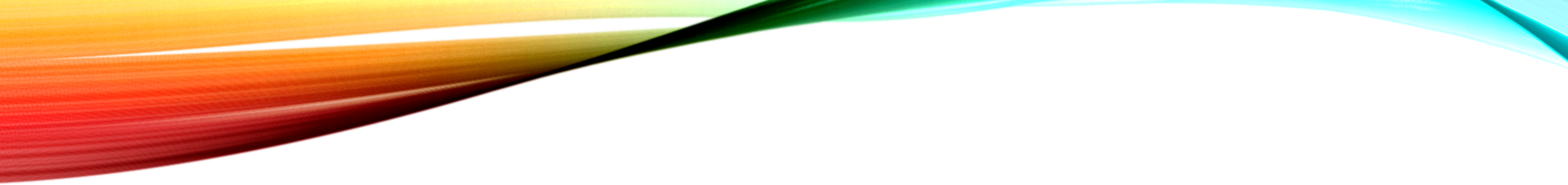 14
L’IA en tant que création : appréciation de la brevetabilité 1/3
Jurisprudence de l’OEB
L’IA s'appuie sur des méthodes mathématiques donc, en tant que telle, non brevetable en application de l'article 52 CBE, l’utilisation de moyens techniques prouve la technicité, mais brevetabilité soumise à une contribution inventive technique (activité inventive = art. 56 CBE).
Problématique des inventions mises en œuvre par ordinateur.

Directive G-II, 3.3.1 de l’OEB.
Seule une méthode totalement abstraite est exclue, elle ne l’est pas si contribue au caractère technique, c’est-à-dire si appliquée à un domaine technique ou d'être adaptée en vue d'une mise en œuvre technique spécifique.
= Précisions pour IMOs liées à l’IA.
Webinar SW licensing du 30 juin 2020
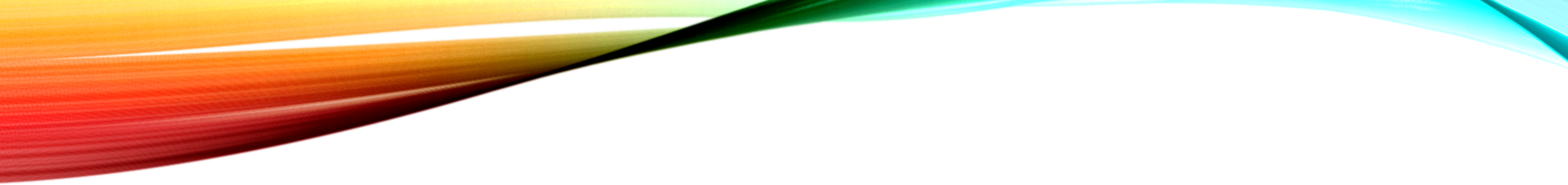 15
L’IA en tant que création : appliquée à un domaine technique 2/3
Quelques exemples donnés par les directives
commander un système ou un procédé technique spécifique ;
améliorer ou analyser des signaux audio, des images ou des vidéos numériques ; séparer des signaux vocaux et fournir une reconnaissance vocale ;
crypter, décrypter ou signer des communications électroniques, générer des clés dans un système cryptographique RSA ;
fournir une estimation d'un génotype sur la base d'une analyse d'échantillons d'ADN et fournir un intervalle de confiance pour cette estimation permettant de quantifier son degré de fiabilité.
Webinar SW licensing du 30 juin 2020
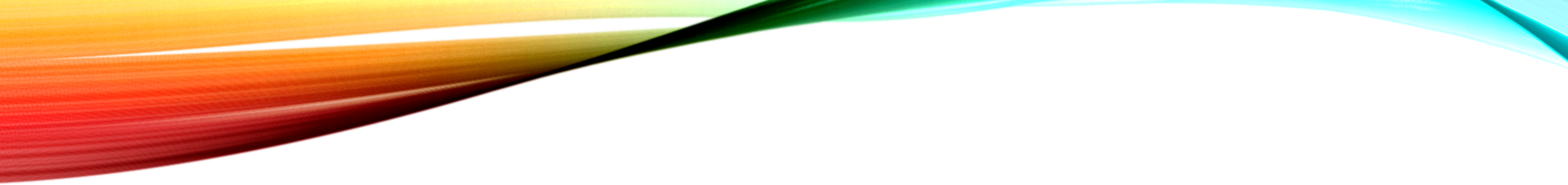 16
L’IA en tant que création : mise en œuvre technique spécifique 3/3
Mise en œuvre technique spécifique = 
la méthode mathématique soit « spécifiquement adaptée aux fins de cette mise en œuvre en ceci qu'elle est conçue sur la base de considérations techniques ayant trait au fonctionnement interne de l'ordinateur »
Webinar SW licensing du 30 juin 2020
17
LA  SITUATION AUX usa
Webinar SW licensing du 30 juin 2020
TITULARITÉ DES DROITS : QUI EST L’INVENTEUR ?L’Intelligence Artificielle ?
18
 Décision de l’USPTO du 22 avril 2020, Affaire « DABUS » 

Faits : Stephen Thaler, physicien et fondateur de l’entreprise de systèmes neuronaux Imagination Engines a déposé deux demandes de brevets en juillet 2019 pour un contenant de nourriture et une lampe de poche au prénom de « DABUS », une intelligence artificielle, et au nom de « Invention générée par l’intelligence artificielle ». 

Décision : Refus de la brevetabilité : l’inventeur ne peut être qu’un humain :
Le titre 35 du Code américain fait une constante référence à l’inventeur en tant que personne : 
Art.100 : « The term "inventor" means the individual”, 
Art.102 et ss : “A person shall be entitled to a patent…”
Le titre 37 du Code de Règlementation Fédérale fait référence à un inventeur en tant que personne.

Extrait de la décision : « L’USPTO interprète les lois sur le brevet et la jurisprudence de la Cour Fédérale de sorte qu’un inventeur doit être une personne physique, au regard des nombreuses références à l’inventeur en tant que personne dans le Titre 37 du CRF ».

Décision conforme à la position de l’UKIPO et de l’OEB qui ont aussi refusé la qualité d’inventeur à DABUS (décision de l’UKIPO du 4 décembre 2019 relative au brevet BL O/741/19 + décision de l’OEB du 27 janvier 2020 concernant EP 18 275 163 et EP 18 275 174).
Webinar SW licensing du 30 juin 2020
19
Une décision inscrite dans une jurisprudence constante
Malgré la souplesse du système américain sur certains aspects, les juridictions maintiennent leur position qui consiste a refusé la titularité des droits de brevet à un inventeur non humain. 

Beech Aircraft Corp. V. EDO Corp - FC 1993 : « Only natural persons can be inventors ». 


Univ. Of Utah v. Max Planck Gesellschaft zue Forderung der Wissenschaten – FC 2013 : « The inventors of a patent are the individual or, if a joint invention, the individuals collectively who invented or discovered the subject matter of the invention ».
Webinar SW licensing du 30 juin 2020
20
UN PROCESSUS DE RÉGULATION GLOBAL
En l’absence d’encadrement juridique, le gouvernement américain tente de construire une règlementation générale applicable aux inventions générées par IA. 
Par un projet de Mémorandum en date du 7 janvier 2020, le gouvernement américain a proposé 10 principes généraux sur l’IA, allant de l’établissement de la confiance du public dans l’IA à la garantie que les organismes fédéraux n’entravent pas l’innovation en matière d’IA.
Webinar SW licensing du 30 juin 2020